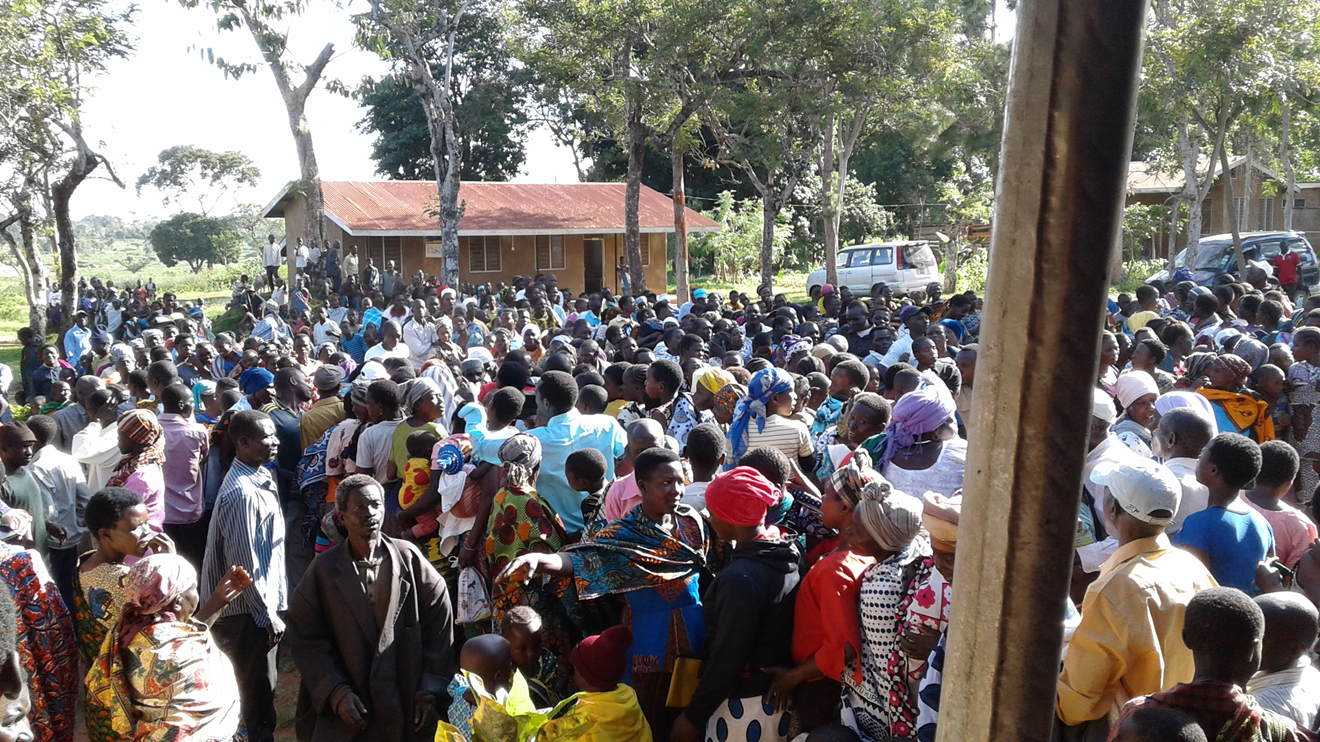 Project Impact
↓ Less time spent gathering water
↓ Gastrointestinal Diseases 
↓ Drop-out rates for the girls
↓ Violence against women
↓ Unwanted pregnancies
A quote from Gordon McInally:
Outcomes
Informed by numbers
London South
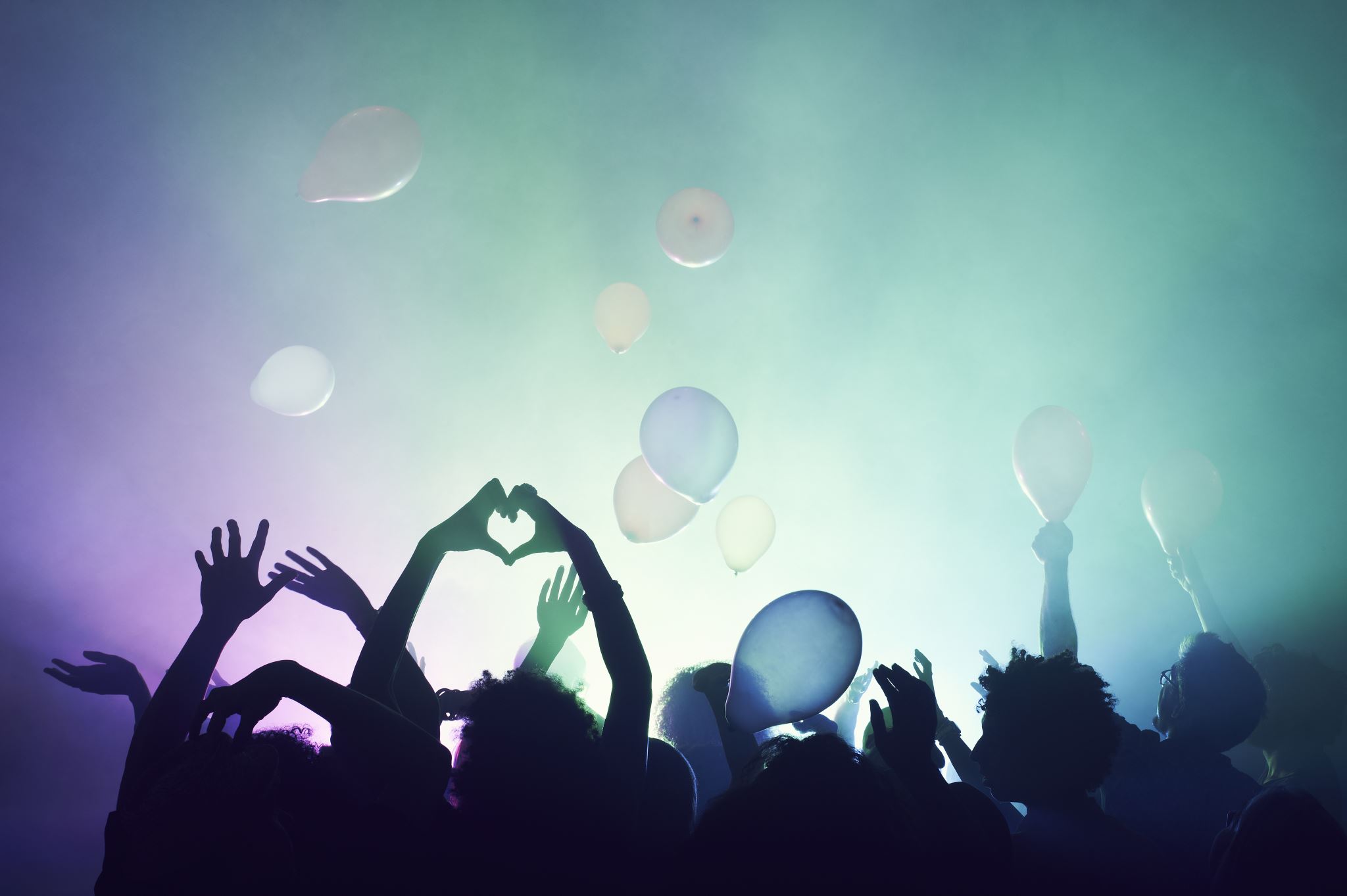 Charter Date June 20th, 1989
Goals for the year?
All time TRF giving = $135,013 USD
Paul Harris Fellows 13 (84)
Major Donors (1)
Benefactors (4)
Bequest Society (4)
Paul Harris Society (4)
Polio Plus Society (2)
District 6330
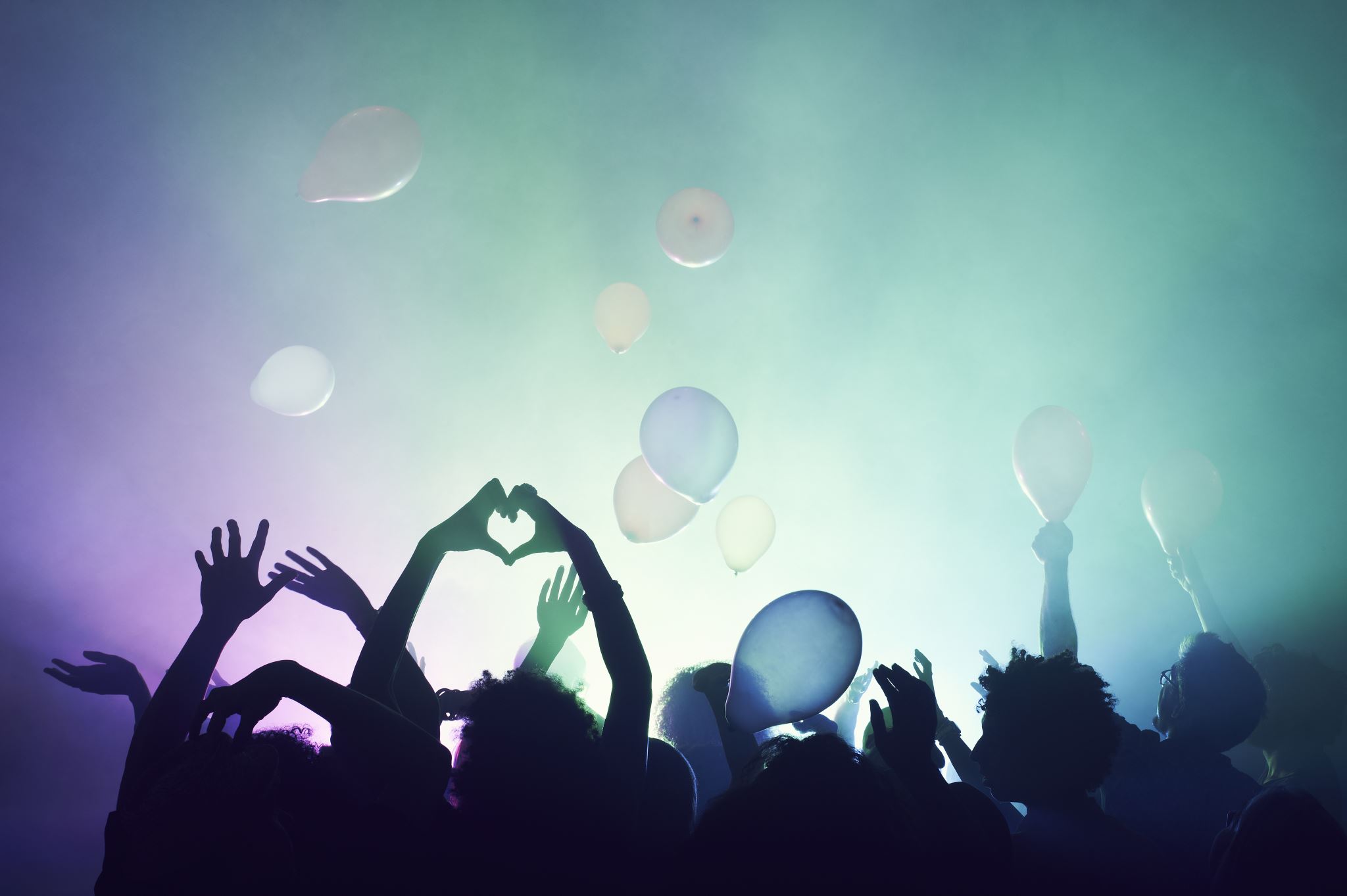 Thank You
Total giving this year is:

$502,496
District 6330 Strategic Plan 2023-24
Women in Rotary
Public Image Chairs
Foundation chairs
Visioning
Membership chairs
Youth Volunteer Management
Annual Giving
Facilitation groups including DEI and environment
Community Safety and Wellbeing
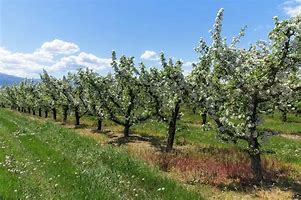 Plant a Seed
District Conference 
June 21-23rd, 2024
Owen Sound
Thanks for creating hope in the world